Trimestre: 22-Iuea: Graficas por Computadora(1151051) Grupo CMIXT01; Horario: Lu-Mie-Vie 11:30—13:00RESUMENES DEL CURSOSección: 01_Introducción_01
PROFESOR:	  
GUEORGI KHATCHATOUROV




http://newton.uam.mx/xgeorge/
Ayudante:	  
Carlos Yoshimar Hernández Badillo 




graficas.22i@gmail.com
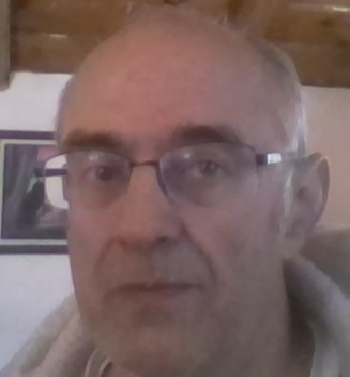 ¿Cómo vamos a trabajar por distancia? (1)
En la mayor parte del curso la comunicación ASÍNCRONICA:
Profesor sube archivos del curso en anticipación de una clase
Los archivos contienen presentación de conceptos y técnicas de Gráficas por Computadora, algoritmos,  ejemplos de implementación de problemas, ejercicios, tareas, avisos, videos, etc.
Alumnos empiezan trabajar con los archivos del profesor en casa antes de la sesión virtual. Es decir, el primer acercamiento a los temas de cada clase los alumnos realicen no en la propia sesión, sino  en anticipación
En la sesión virtual se aclaran dudas, se hacen ejercicios, se hacen comentarios a los códigos implementados por alumnos y el desarrollo más profundo de los temas presentados en los archivos preliminares
¿Cómo vamos a trabajar por distancia? (2)
Las aplicaciones para sesiones virtuales son Google Classroom y Google Meet . Cuando abren la página de acceso a su correo universitario en la esquina superior-derecha hay botón “reja” abriendo el cual se pueden ver estas aplicaciones.
Dichas aplicaciones vamos a usar simultáneamente durante cada sesión de clases virtuales. 
El Classroom permite organizar aspectos generales de la clase virtual y compartir información
El Meet permite realizar chat durante la sesión. Tanto mediante mensajes instantáneos textuales como por audio (opción limitada, sujeto ancho de banda de Internet)
En marco de Classroom el espacio virtual para nuestro grupo se configura por profesor una sola vez para todo trimestre. Él manda invitación solo una vez a todos alumnos; ellos la aceptan y luego en Classroom deben acceder a la clase configurada, según el horario oficial del grupo
Las sesiones de Meet son directamente derivadas de la clase en Classroom: hay una liga en Classroom a la reunión asociada de Meet.
¿Cómo vamos a trabajar por distancia? (3)
Normalmente, las sesiones de cada clase serán grabados,  y las ligas a grabaciones serán publicadas para los alumnos en el archivo CORRIENTE*.pdf.
Evaluación
Alumnos deben:
 Realizar una serie de tareas (entre 5 y 7 en total).
Aplicar dos exámenes rápidos . Los exámenes son práctico-conceptuales.
Entregar un proyecto que cumple con una serie de especificaciones
Los pesos de tareas + exámenes +proyecto para calificación final vean en archivo
            http://newton.uam.mx/xgeorge/uea/graficacion/22_I/01_introducion_al_curso_01.doc
 Nota: NO SE APLICA EXAMEN GLOBAL
Herramientas de programación para el curso
Vamos a implementar los programas de realidad virtual en la plataforma OpenGL bajo IDE Visual Studio (VS) 2010 (o una versión mayor) en el sistema operativo Windows
Para instalar busquen “Visual Studio download” en Internet
A parte del Visual Studio, necesitan el paquete GLUT . Los detalles de configuración de un proyecto basado en GLUT vean en p.4 del http://newton.uam.mx/xgeorge/uea/graficacion/22_I/01_introducion_al_curso_01.doc
Liga a un video donde se explica como configurar y probar un proyecto con GLUT:
                     https://youtu.be/OINeHAAAALk
Fuentes de información
La fuente principal para la uea será la página con archivos creados por profesor http://newton.uam.mx/xgeorge/uea/graficacion . La información específica para el trimester 22-I se ubicará en http://newton.uam.mx/xgeorge/uea/graficacion/22_I
Sobre libros de texto y tutoriales -> vean p. 5 de http://newton.uam.mx/xgeorge/uea/graficacion/22_I/01_introducion_al_curso_01.doc
Página oficial de OpenGL https://www.opengl.org/
Wikipedia y otras fuentes de Internet
El archivo http://newton.uam.mx/xgeorge/uea/graficacion/22_I/HORARIO_G_Kh_22_I.doc entre otras cosas contiene direcciones del correo del prof. y del ayudante
Ayuda instantánea (con ayudante)
Grupo de Telegram para contacto y dudas breves:
https://t.me/joinchat/JcBZ8hFpvDFhODZj